AMI 2022 Conference
Impact of Green Marketing on Sustainable Business Development
Presented by
Dr Bharati Rathore
Introduction
Marketing which is safe for the environment is known as ‘Green Marketing’
A holistic concept related to market consumption, production, destruction of services & products occurs in a way which is slighter ruinous to the environment with increasing awareness regarding global warming affects, is known as ‘Green Marketing’ (Lubin, 2010)
Those brands which are following 4 Ps of marketing; Produce, price, promotion, place so as to protect environment in a manner that it doesn’t mitigate the sustainability, can be influenced by consumers very early (Belz, 2016)
The strategy contains mainly two aspects; basic cost of product & distinguishing aspect
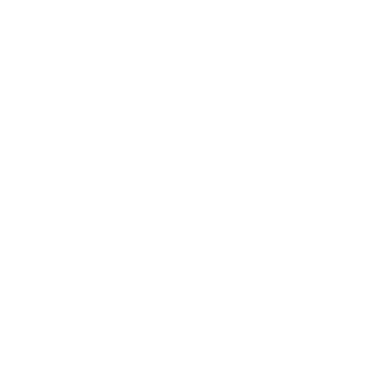 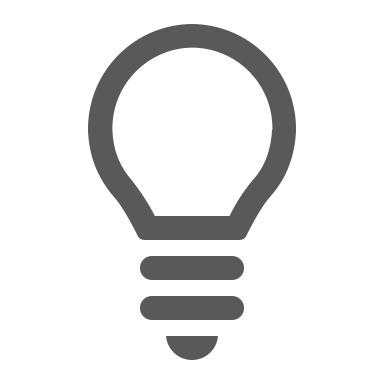 Literature Review
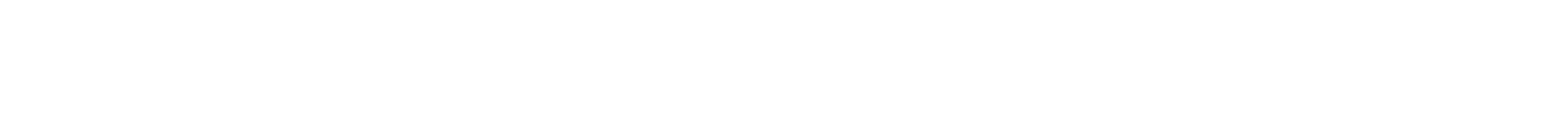 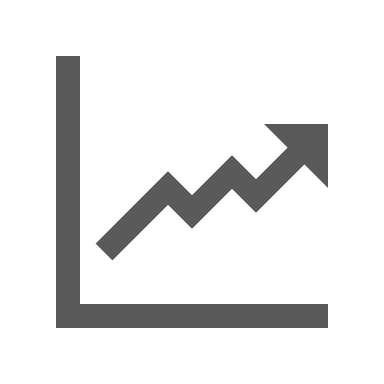 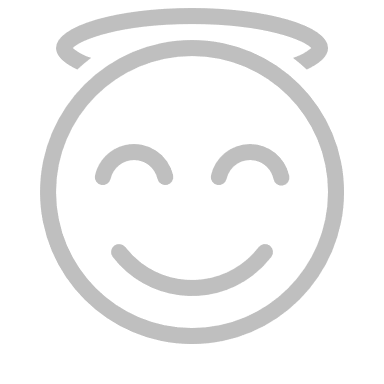 Environmental
Sustainable
Ecological
Green
Marketing
Marketing
Marketing
Marketing
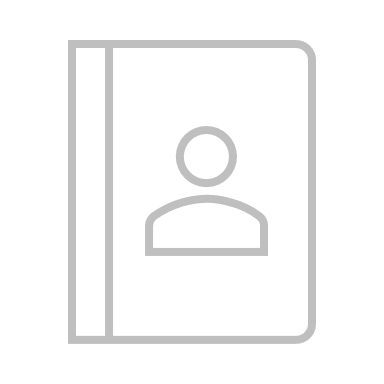 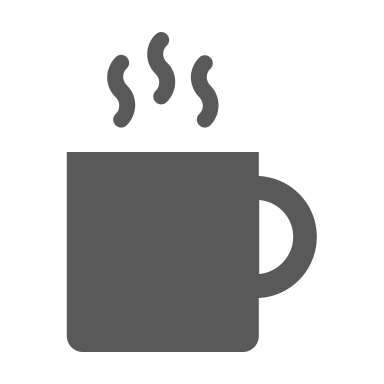 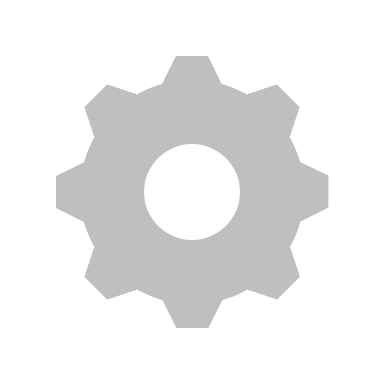 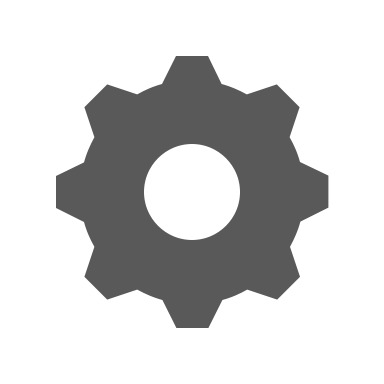 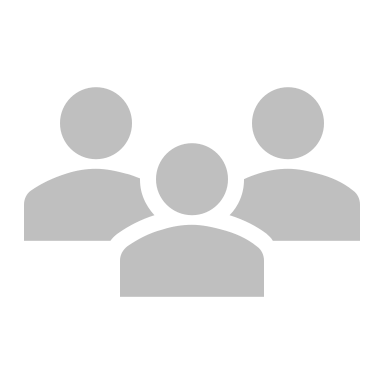 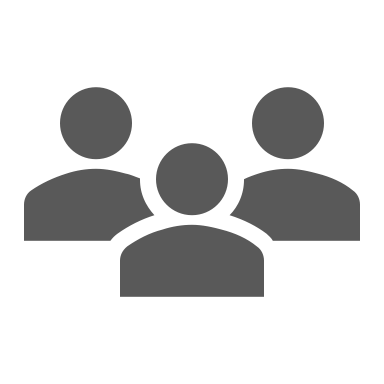 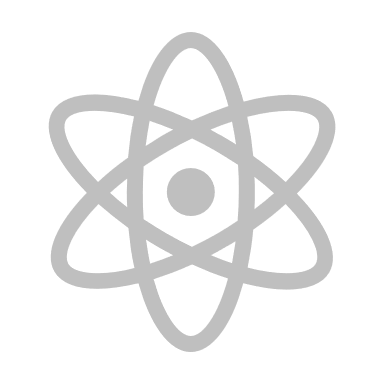 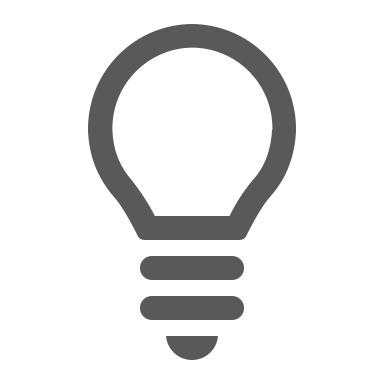 Objectives
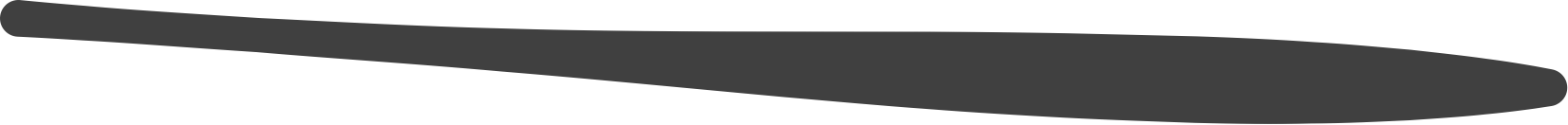 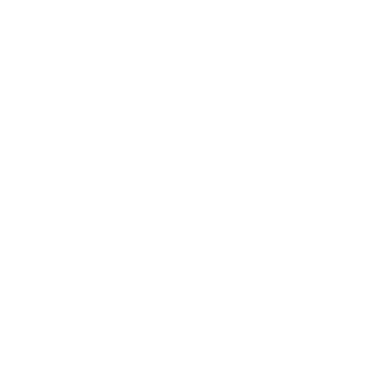 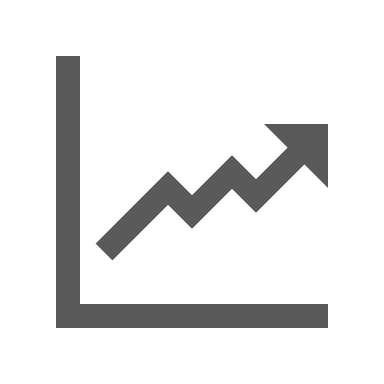 WHAT?
WHO?
Discuss the impact of green marketing on sustainable business development
Understand the need to manufacture sustainable products
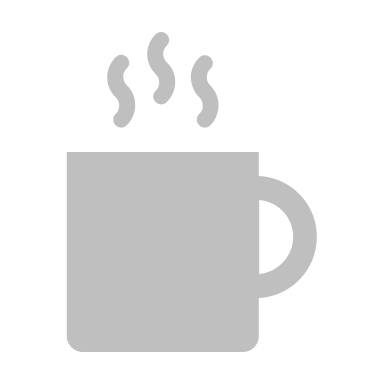 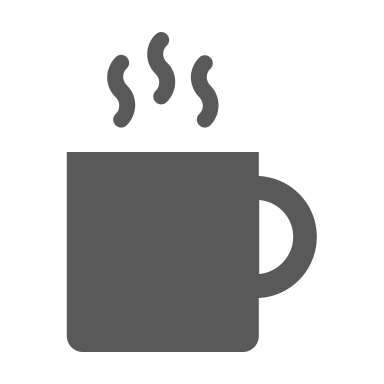 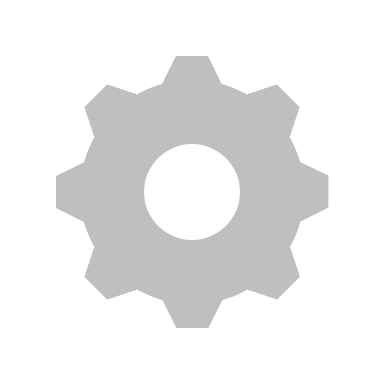 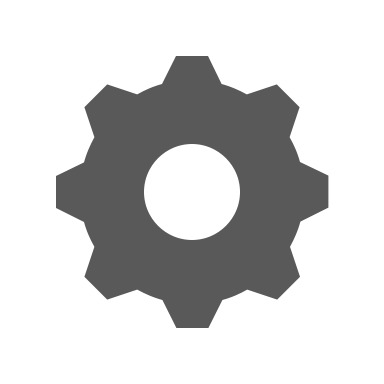 WHERE?
WHEN?
Understand the current scenario and future of green marketing
Understand the strategy required for green marketing
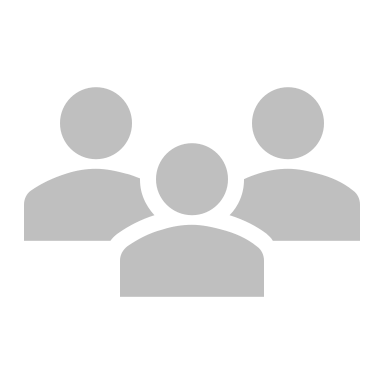 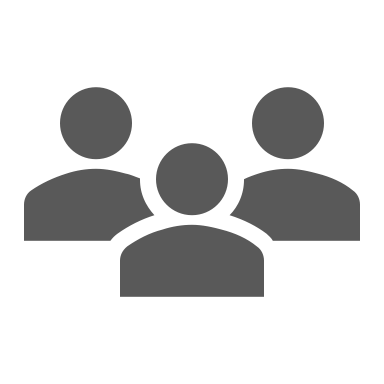 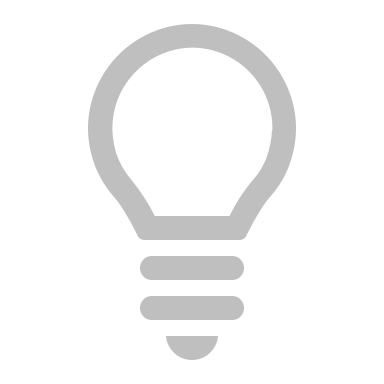 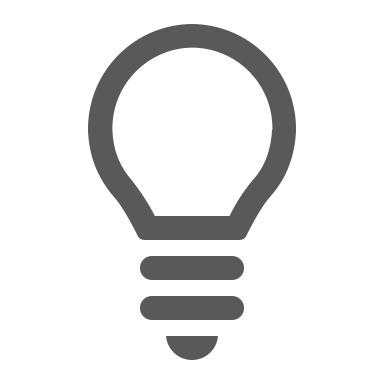 Research Methodology
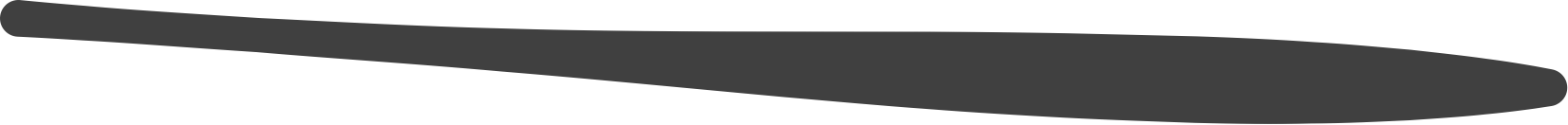 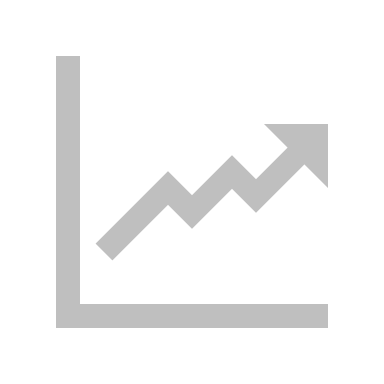 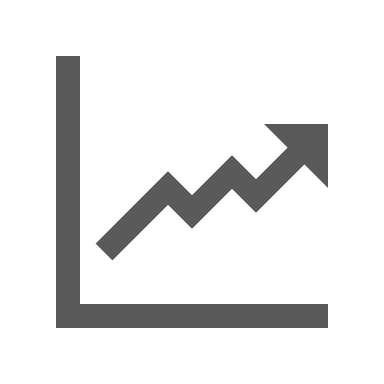 Online & Offline Journals
Research Publication
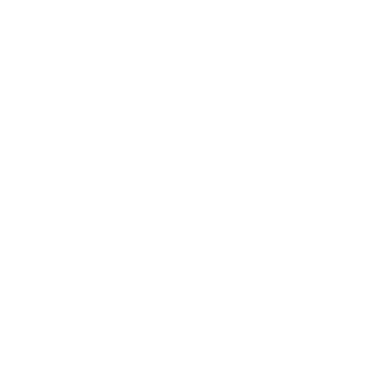 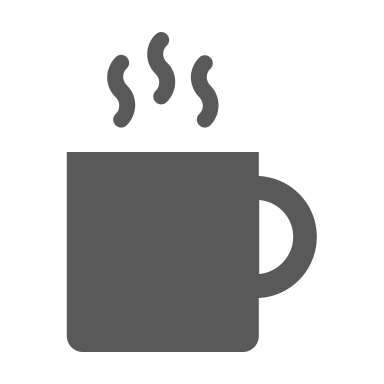 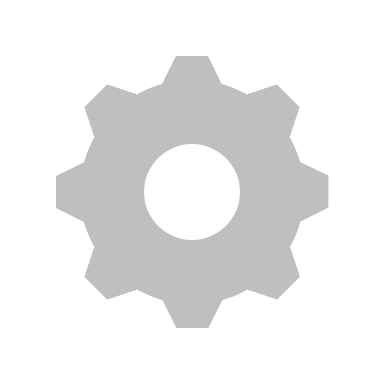 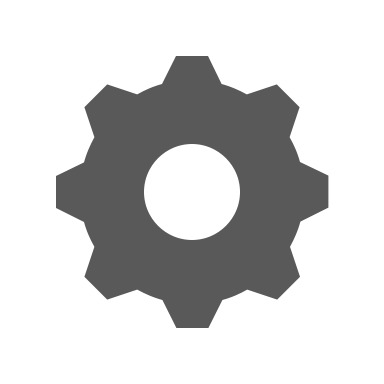 Magazines & Books
Websites
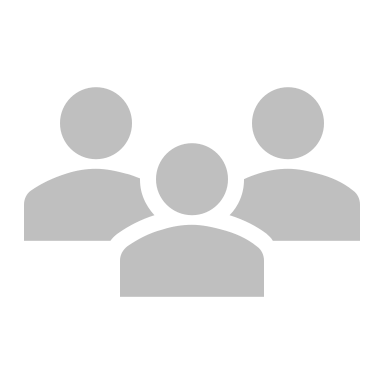 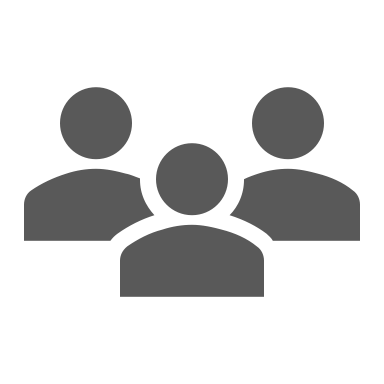 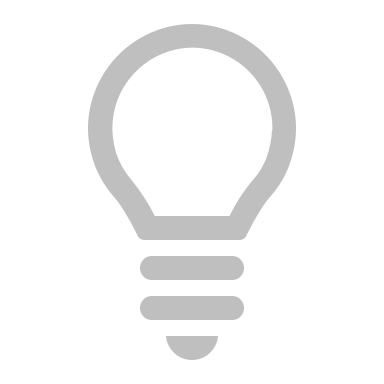 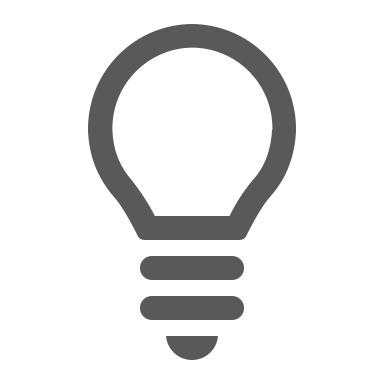 Strategies of Green Marketing
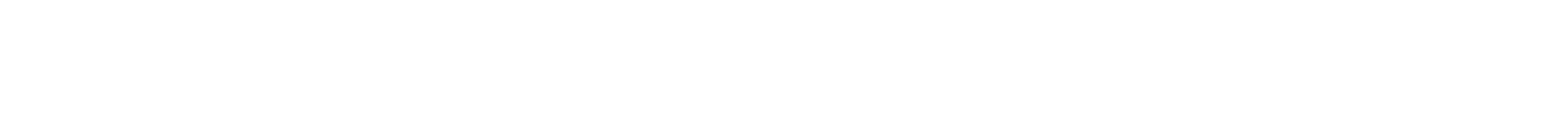 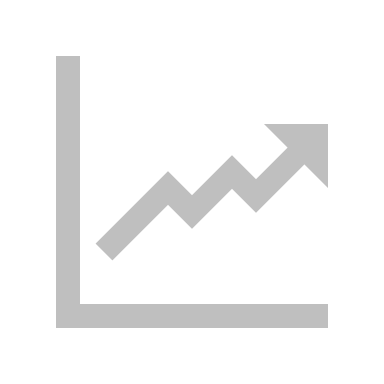 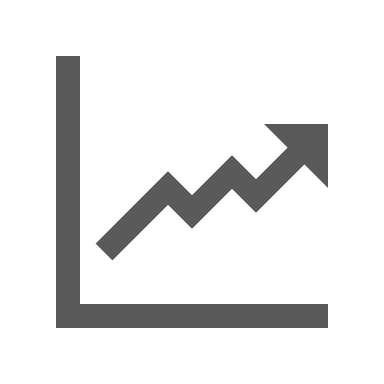 STEP 1
STEP 3
Develop products without 
harming environment
Give importance to whole ‘green’
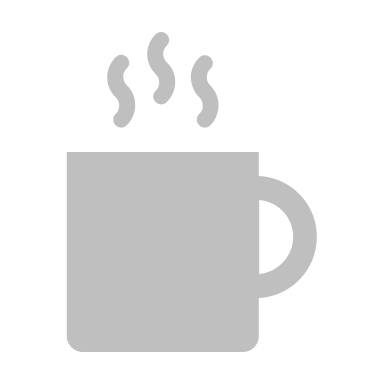 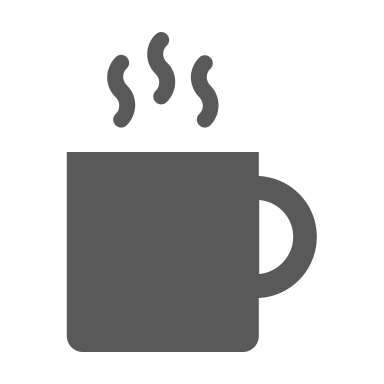 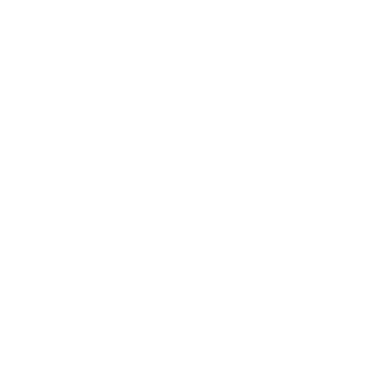 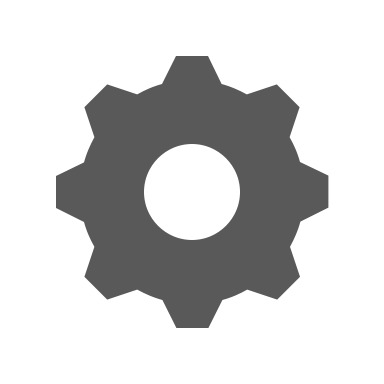 STEP 2
STEP 4
Keep commitment towards 
environment
Focus on green marketing concept
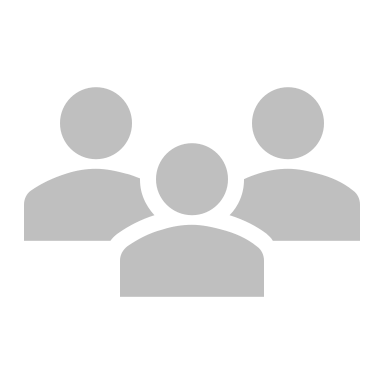 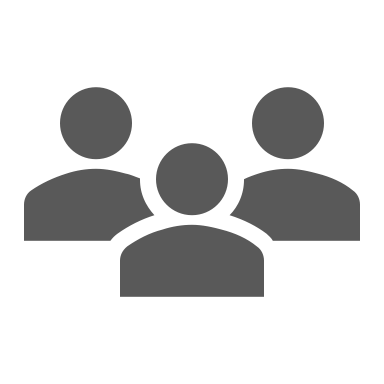 z
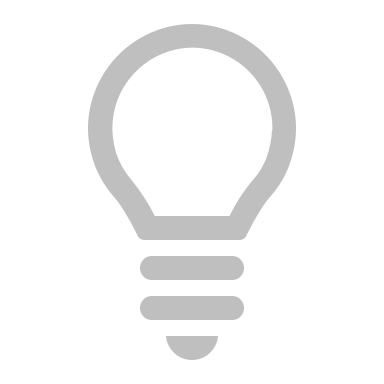 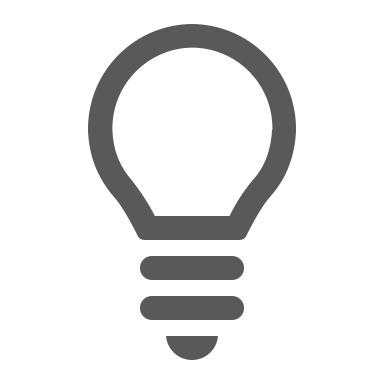 Limitations of Green Marketing
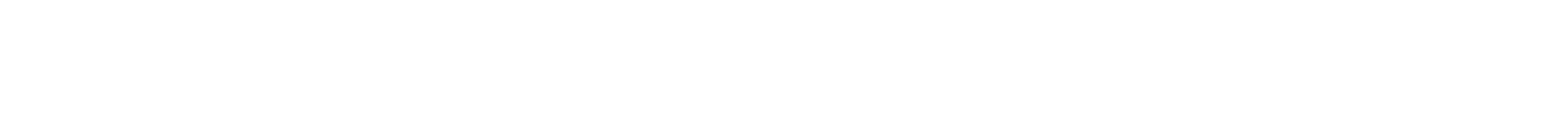 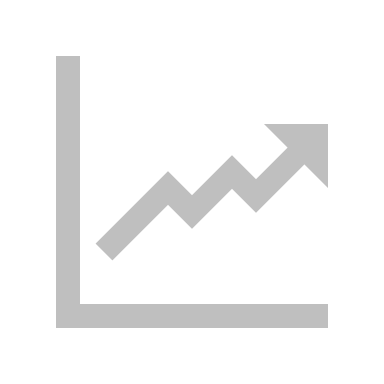 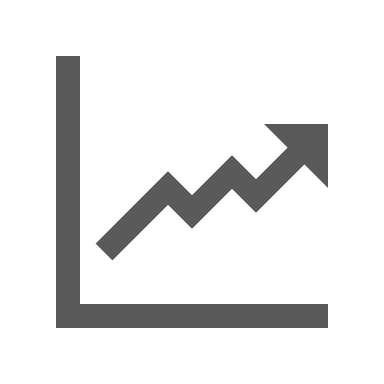 Greenwashing turned eyewash
Constraint on finance orientation
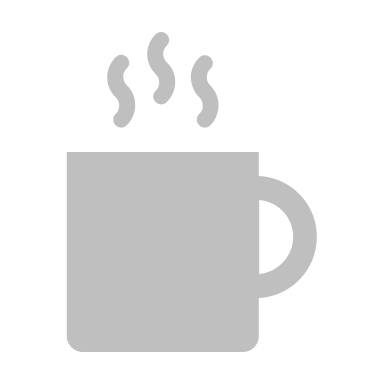 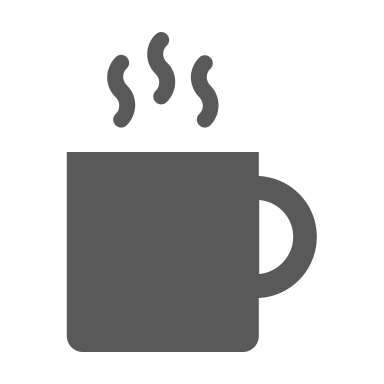 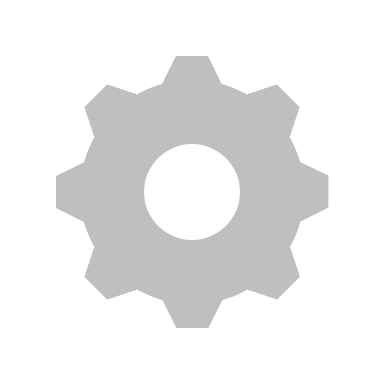 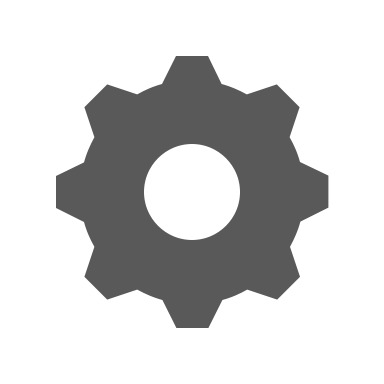 Difficult to keep it
Skepticism
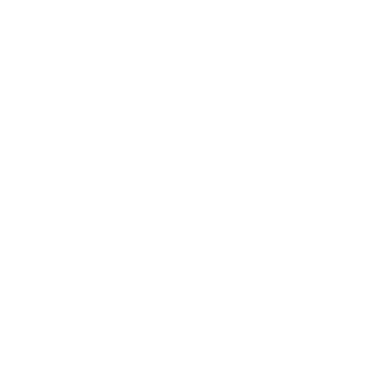 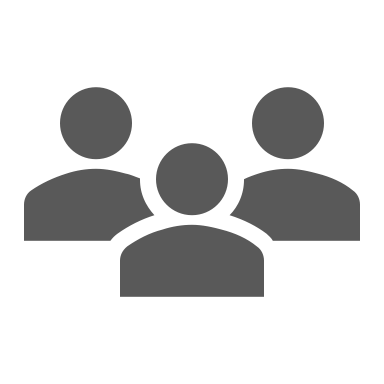 Conclusion
1
Brand’s Green Positioning
2
Segmentation of Market
3
Green Pricing
4
Green Promotion Strategy
5
Green Partnership with Suppliers
6
Green Marketing Mix
Thank You